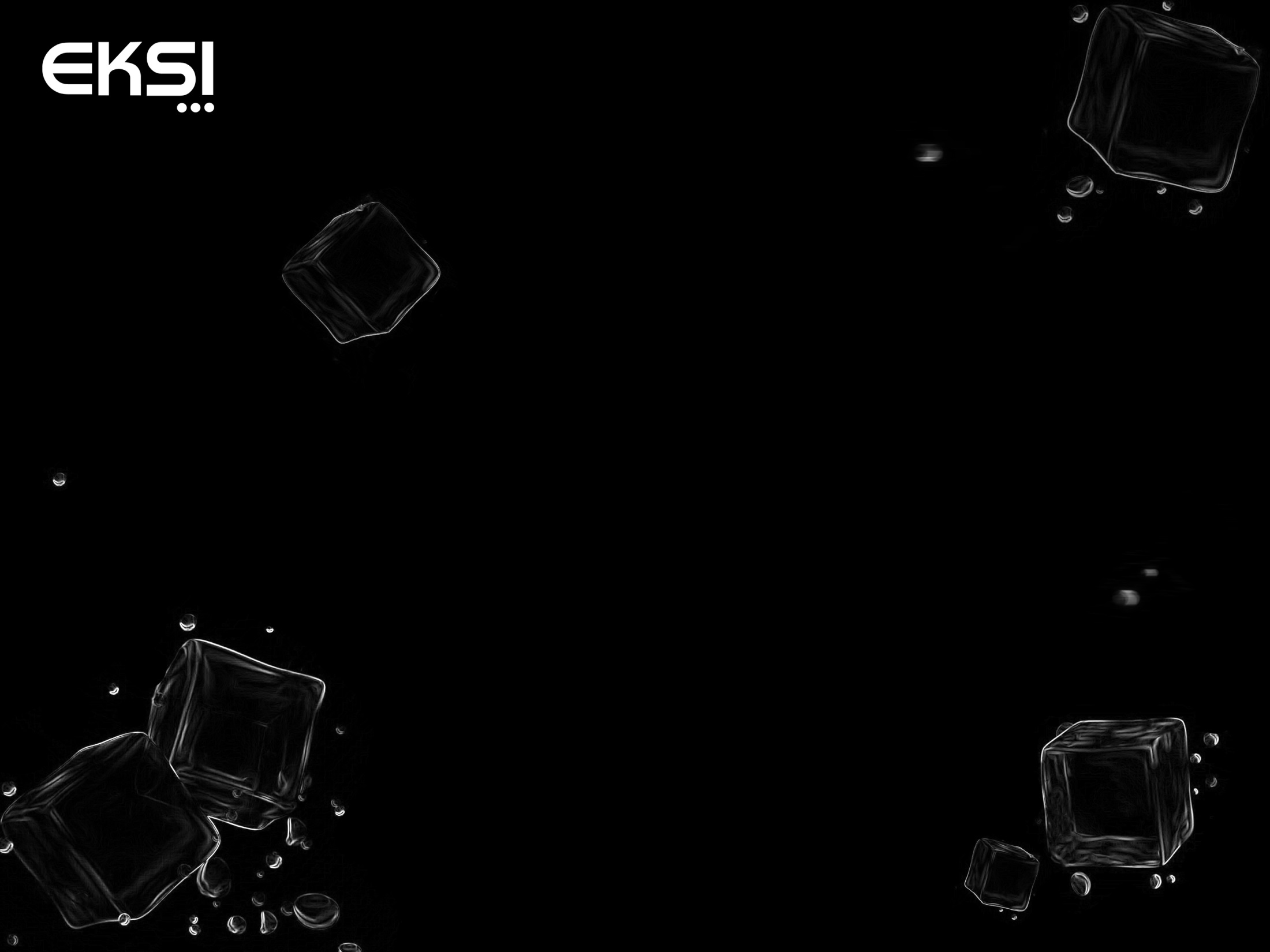 Льдогенераторы
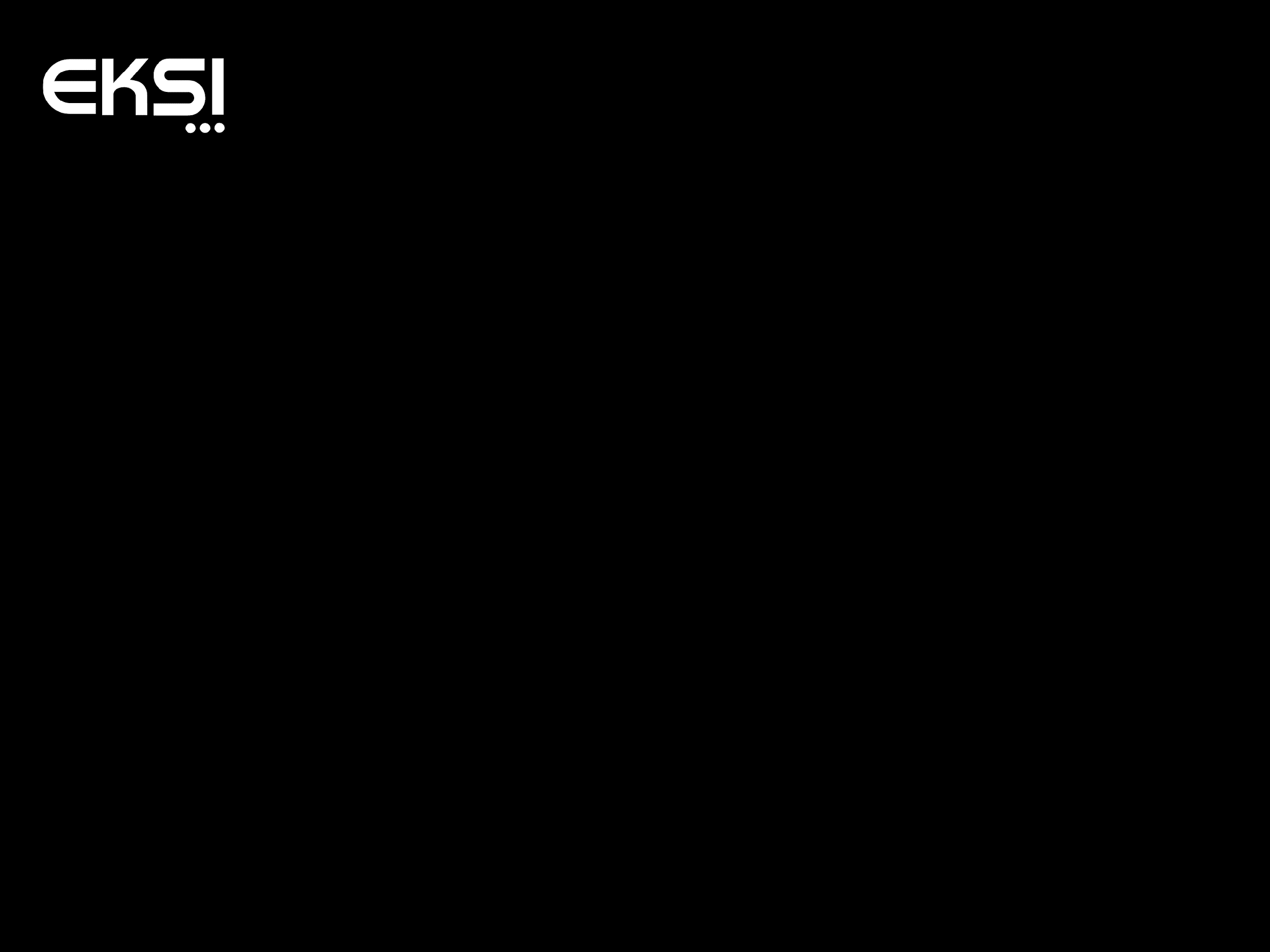 В складскую программу введены
 новые льдогенераторы EKSI:
Особенности:
Ассортимент – 11 SKU
подключение к водопроводу
воздушное охлаждение
корпус из нержавеющей стали
подсветка
встроенный бункер
автоматическая остановка работы 
       при заполнении бункера
хладагент R290 или R404a
Кубиковый лед «шляпка»
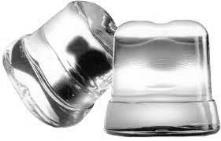 Пальчиковый лед
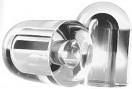 Гранулированный лед
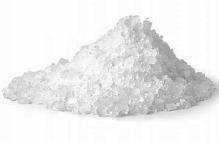 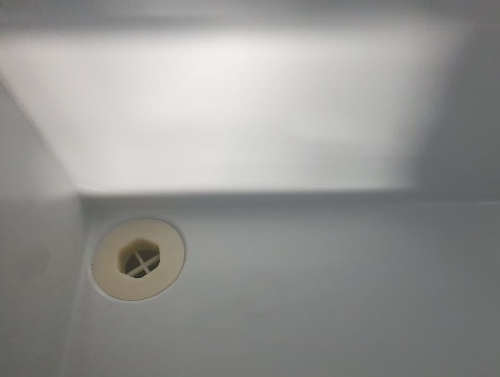 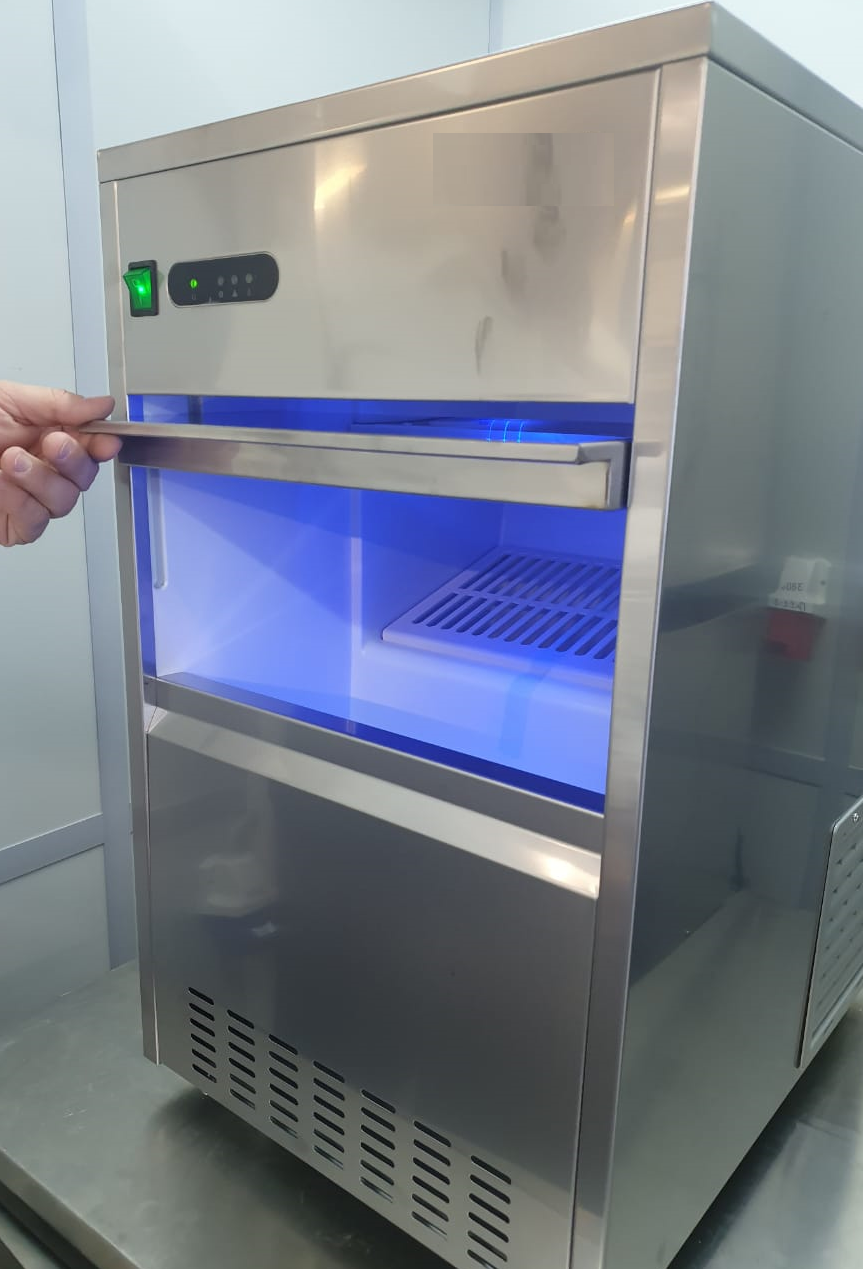 Чешуйчатый лед
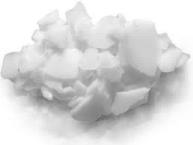 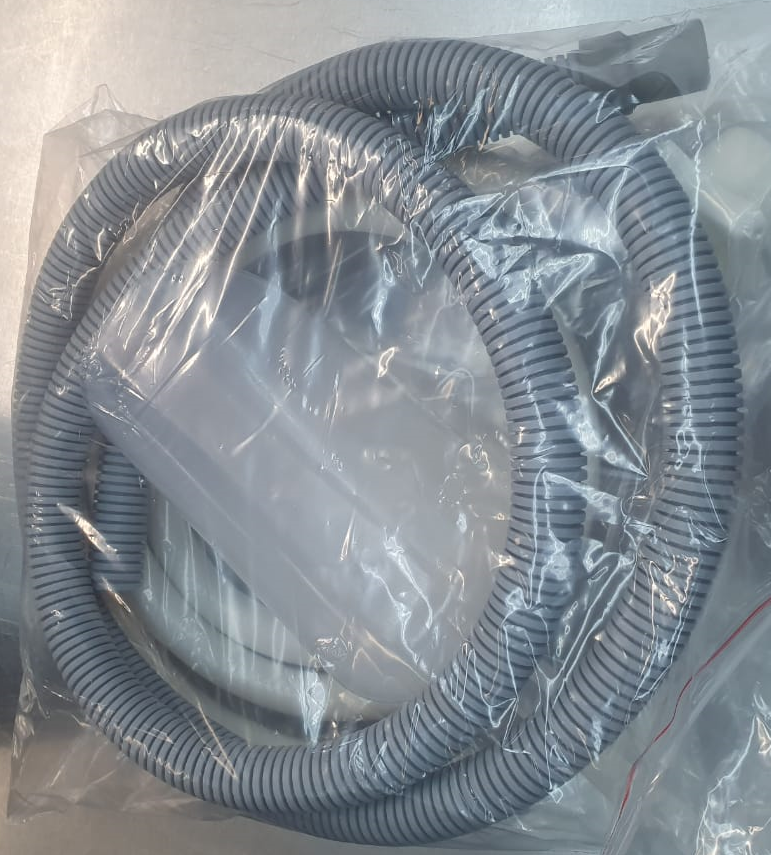 Кубиковый лед
 «куб»
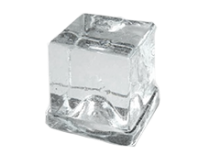 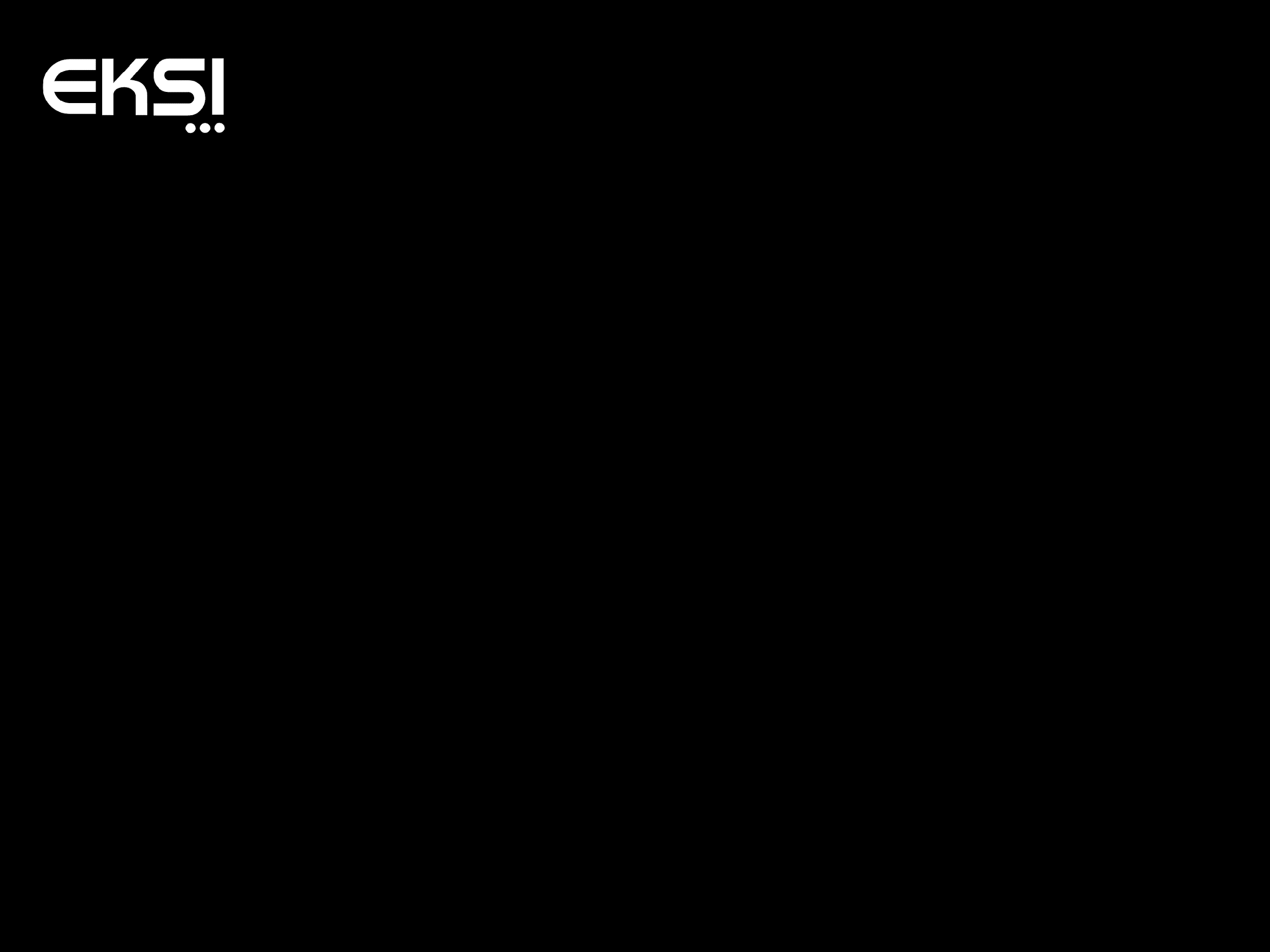 Льдогенераторы кубикового льда «шляпка»
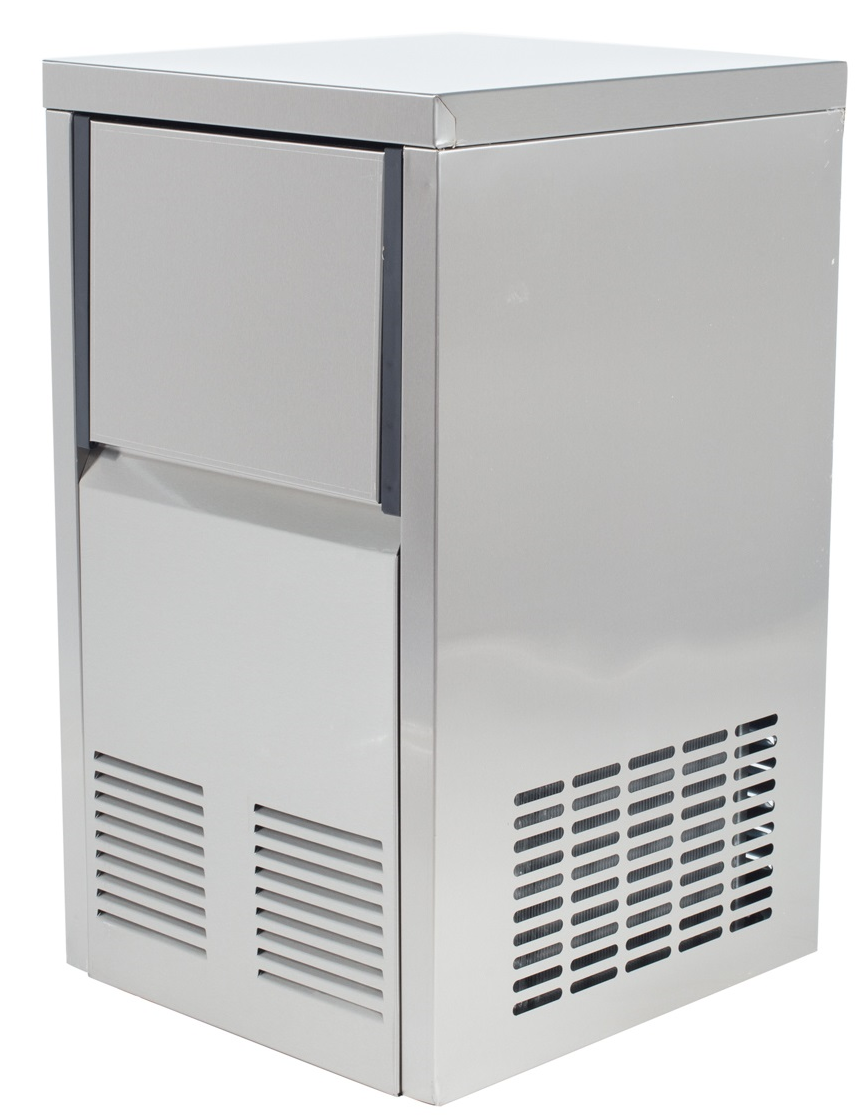 Форма льда приближена к кубиковому льду «шляпка» льдогенераторов Brema. Этот лед отличается 
       прочностью и низкой плавкостью
Модели оснащены регулируемыми ножками
В комплекте шланг для подачи воды, шланг для слива воды, совок для льда
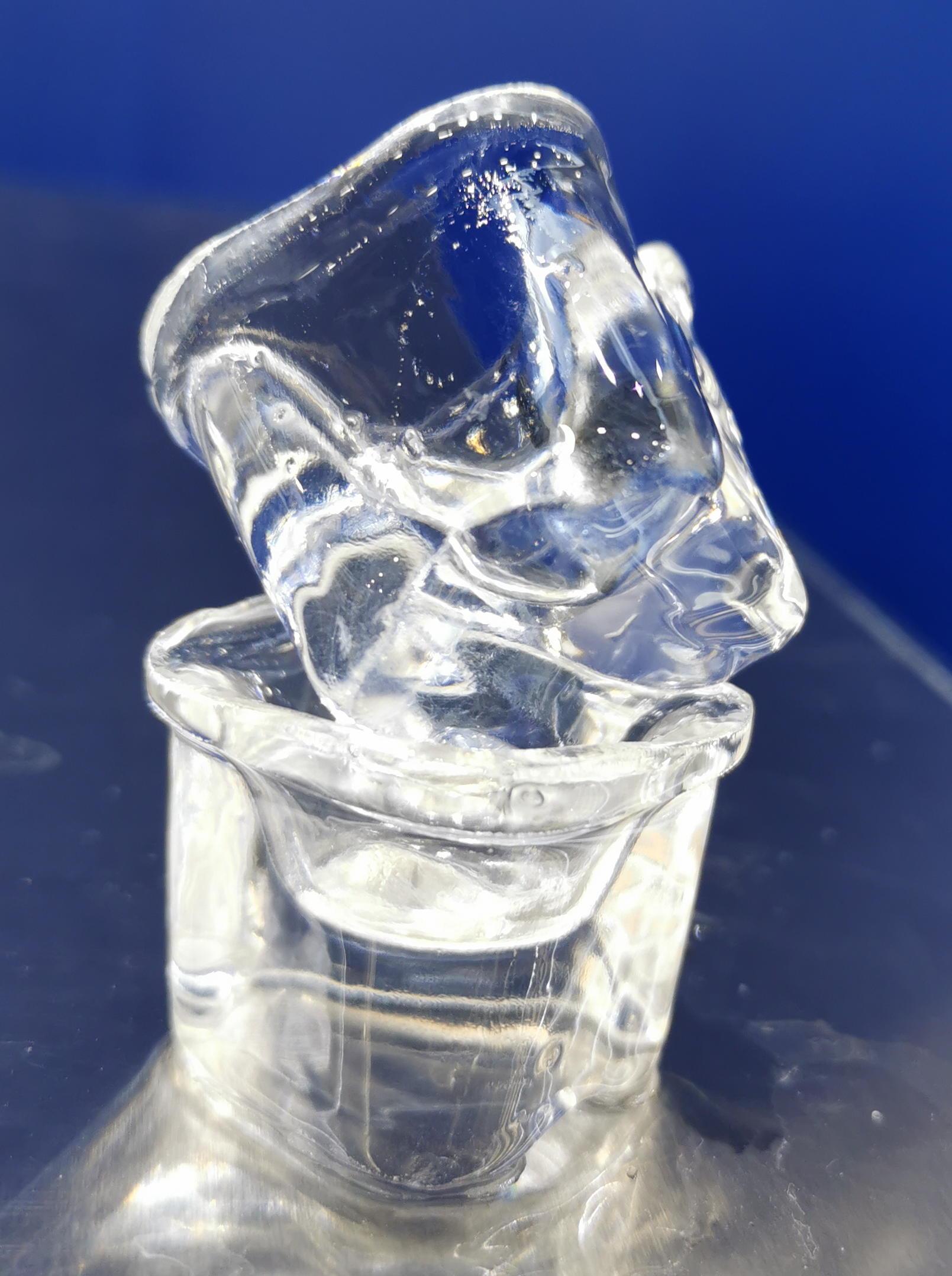 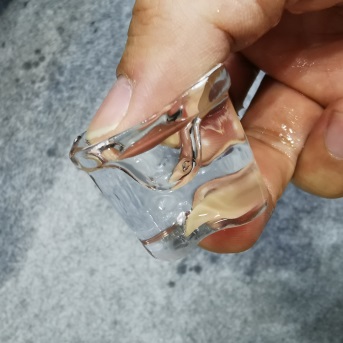 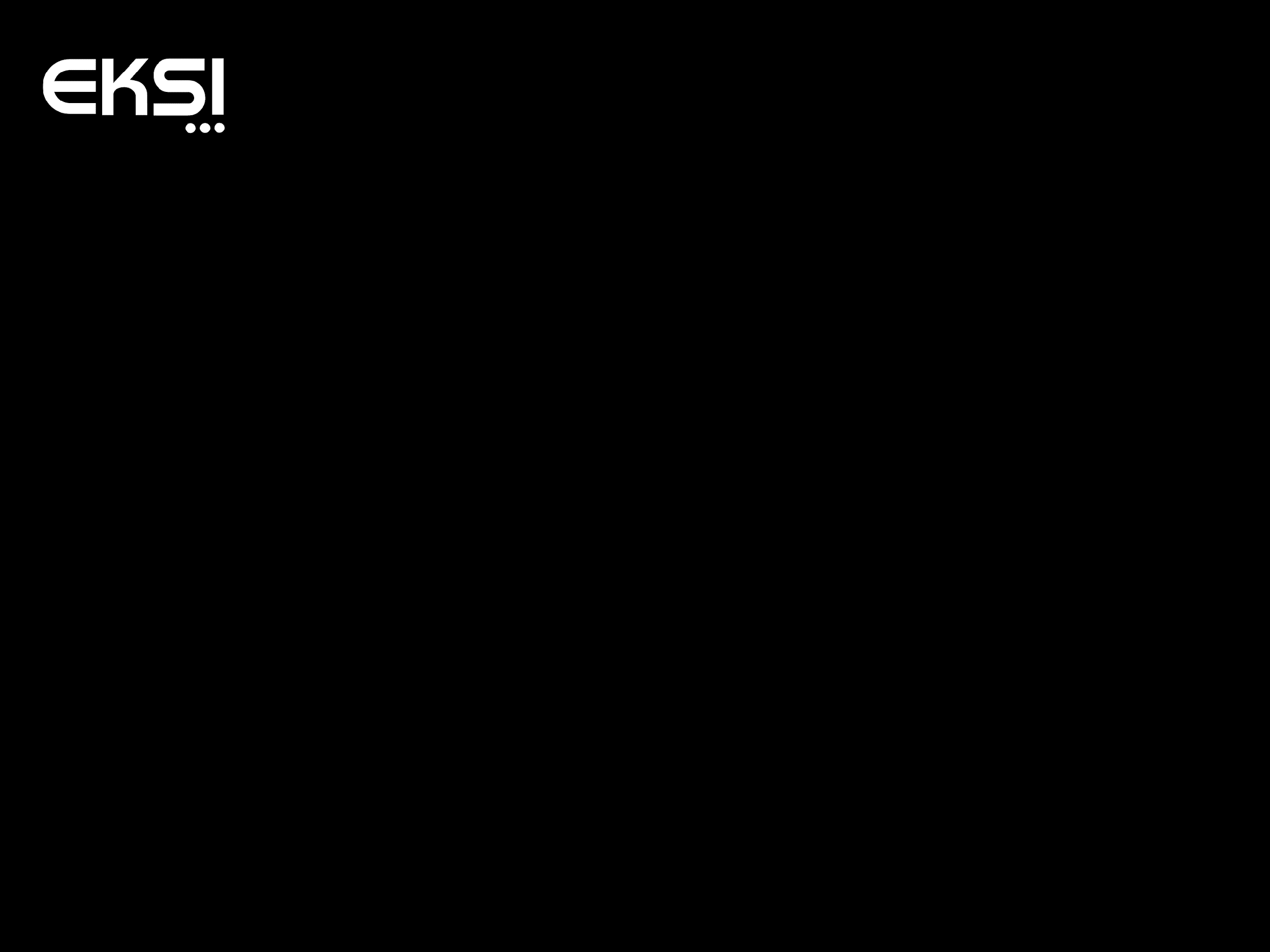 Льдогенератор кубикового льда «куб»
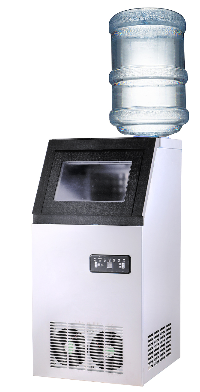 Льдогенератор имеет возможность автономной работы без подключения к водопроводу. Оснащен программой самоочистки
Форма льда – кубик, аналогичный кубикам заливных льдогенераторов   EKSI EC 15A 
В комплекте шланг для слива воды, фильтр для входящей воды, совок для льда
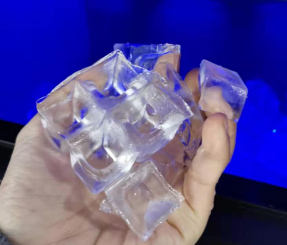 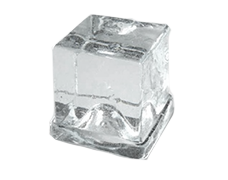 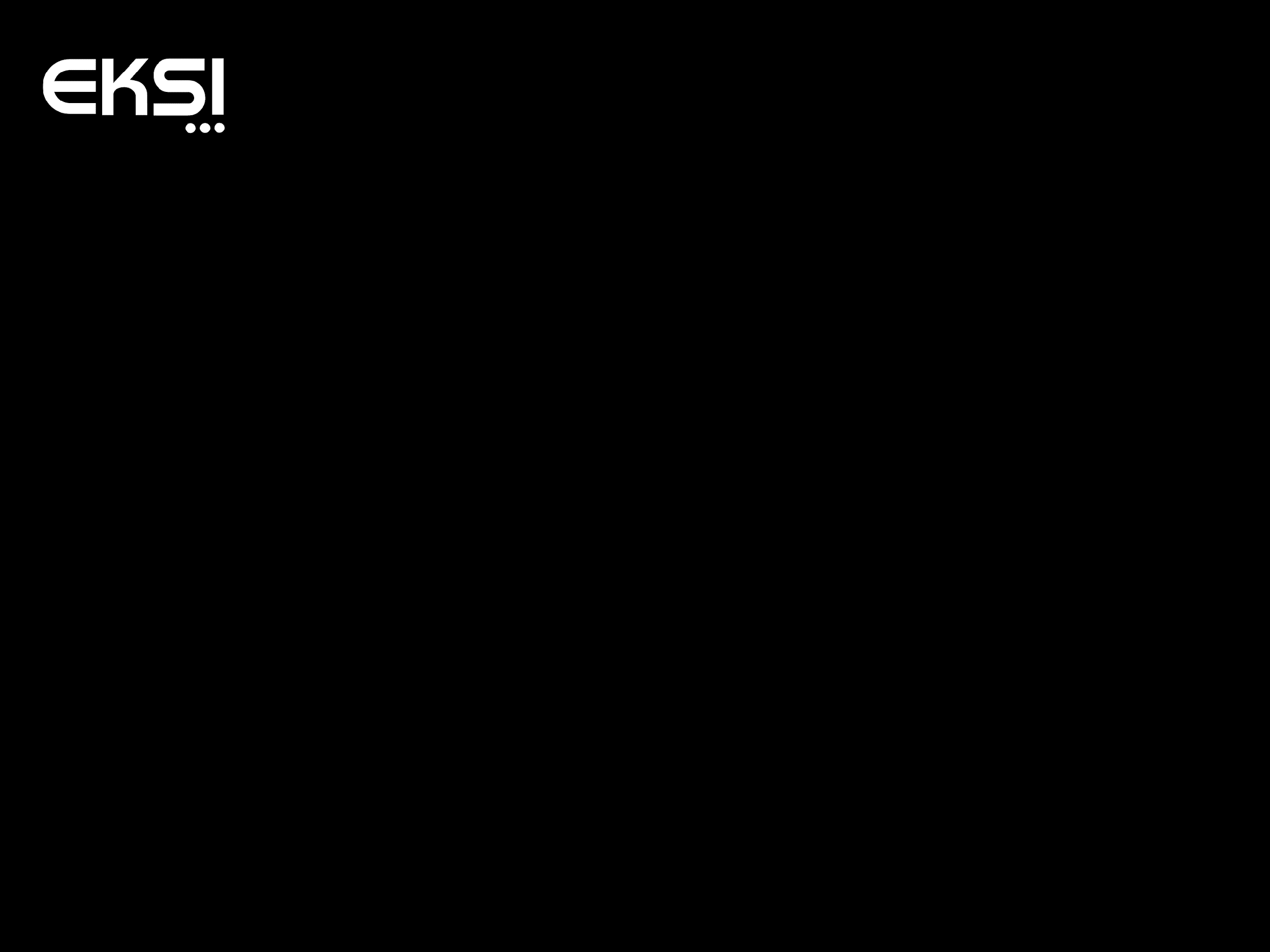 Льдогенераторы пальчикового льда
Среди моделей китайского производства льдогенераторы пальчикового льда являются самыми продаваемыми в России
Они на 20-25% дешевле льдогенераторов, производящих кубиковый лед «шляпка», но при этом пальчиковый лед так же хорошо, как кубиковый,  подходит  для приготовления коктейлей и охлаждения напитков
В комплекте шланг для подачи воды, шланг для слива воды, совок для льда
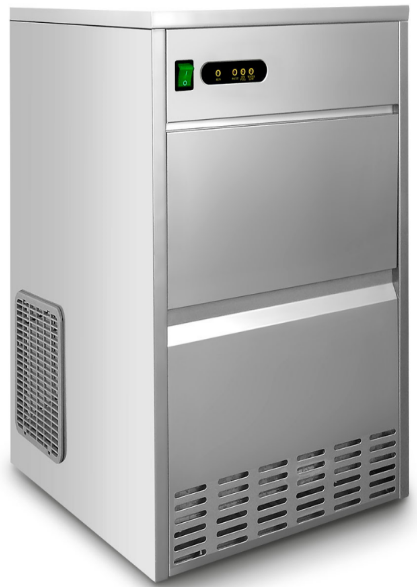 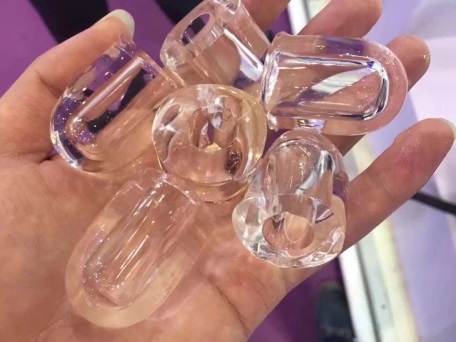 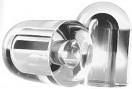 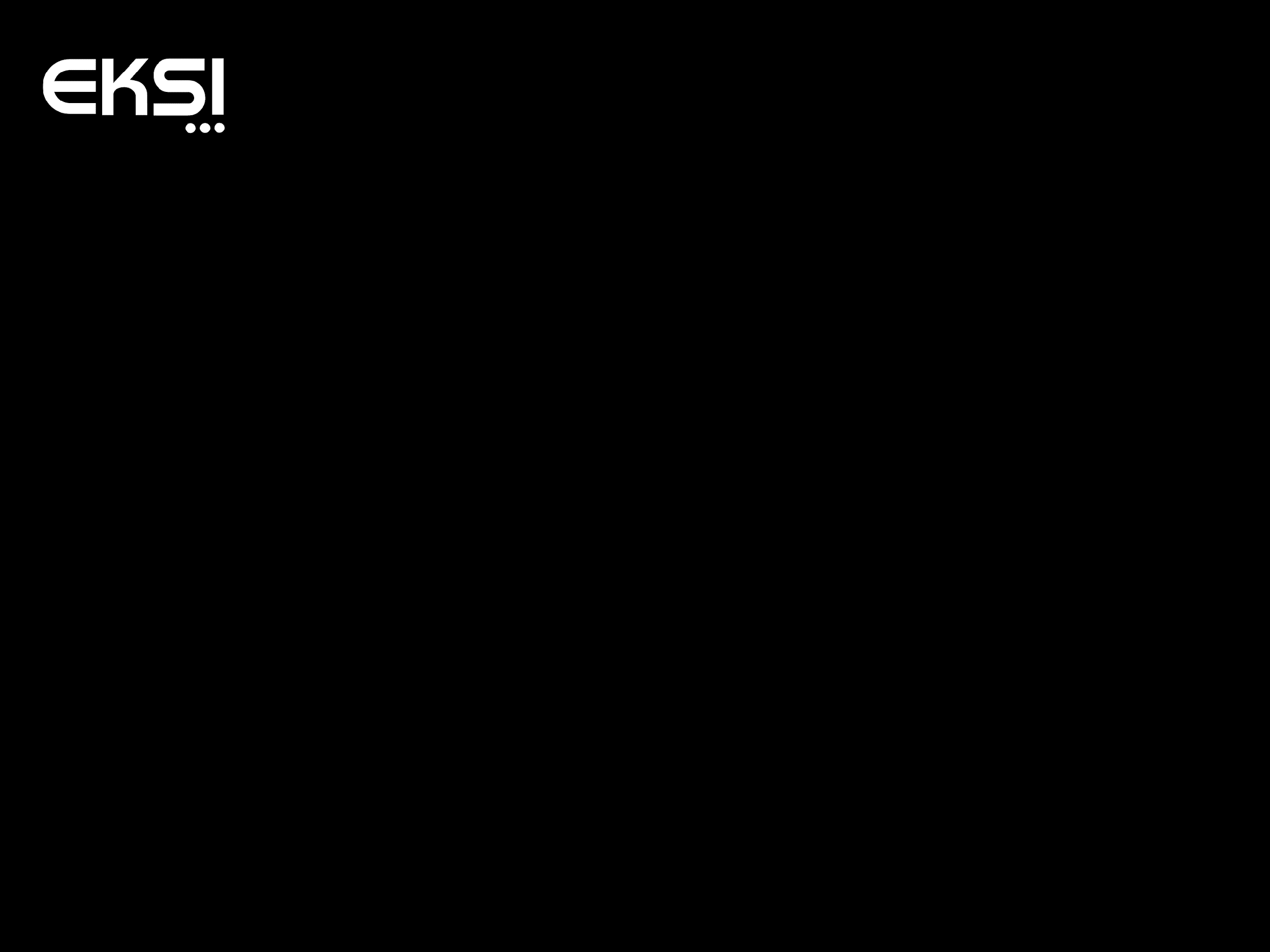 Льдогенераторы гранулированного льда
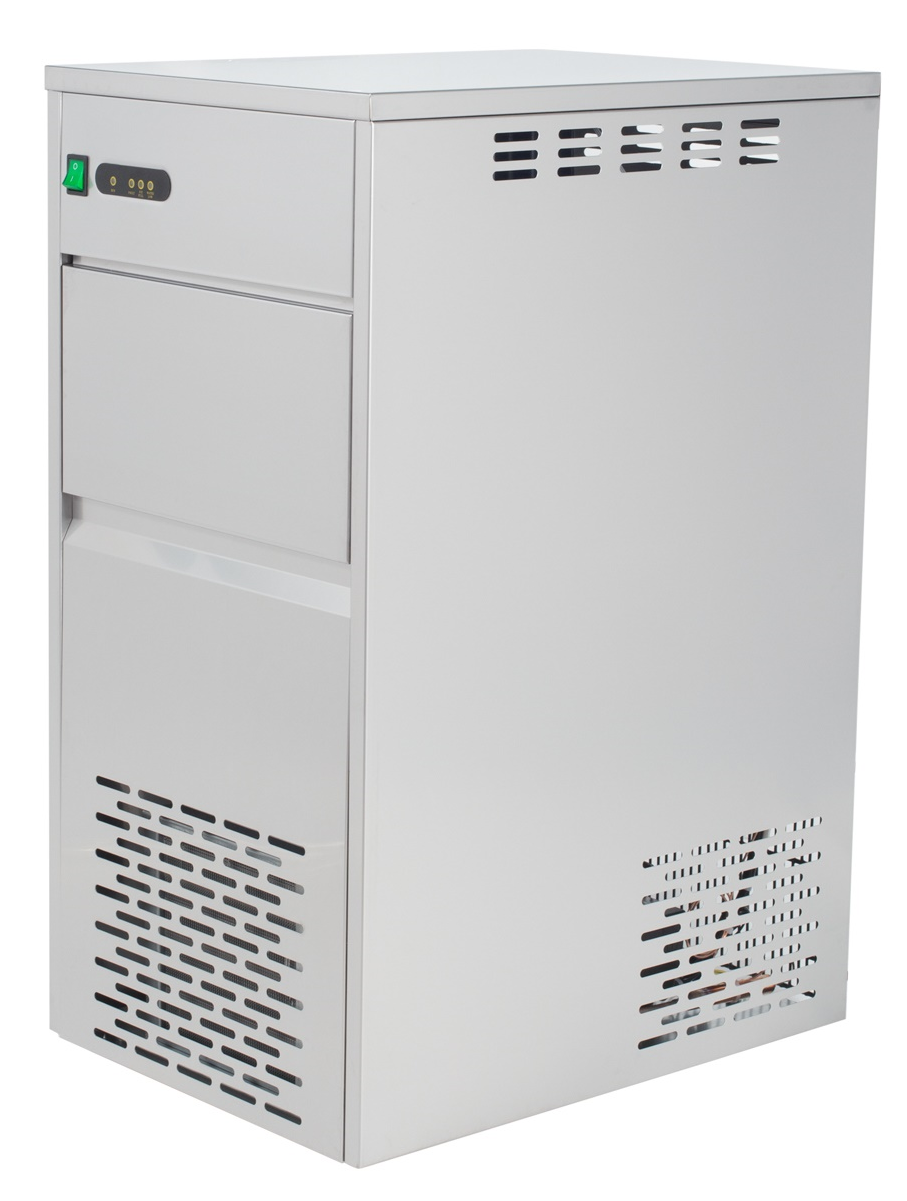 Среди преимуществ этих льдогенераторов быстрое изготовление и сбрасывание льда
Вода, которая остается после изготовления порции льда, используется повторно.  Это значительно снижает эксплуатационные расходы
В комплекте шланг для подачи воды, шланг для слива воды, совок для льда
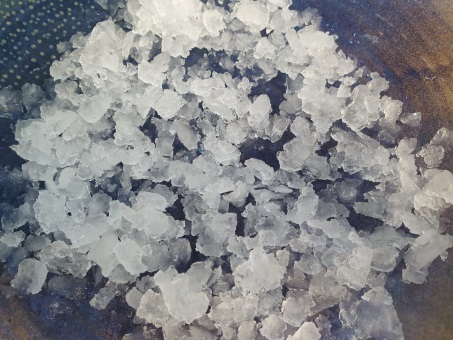 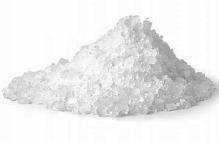 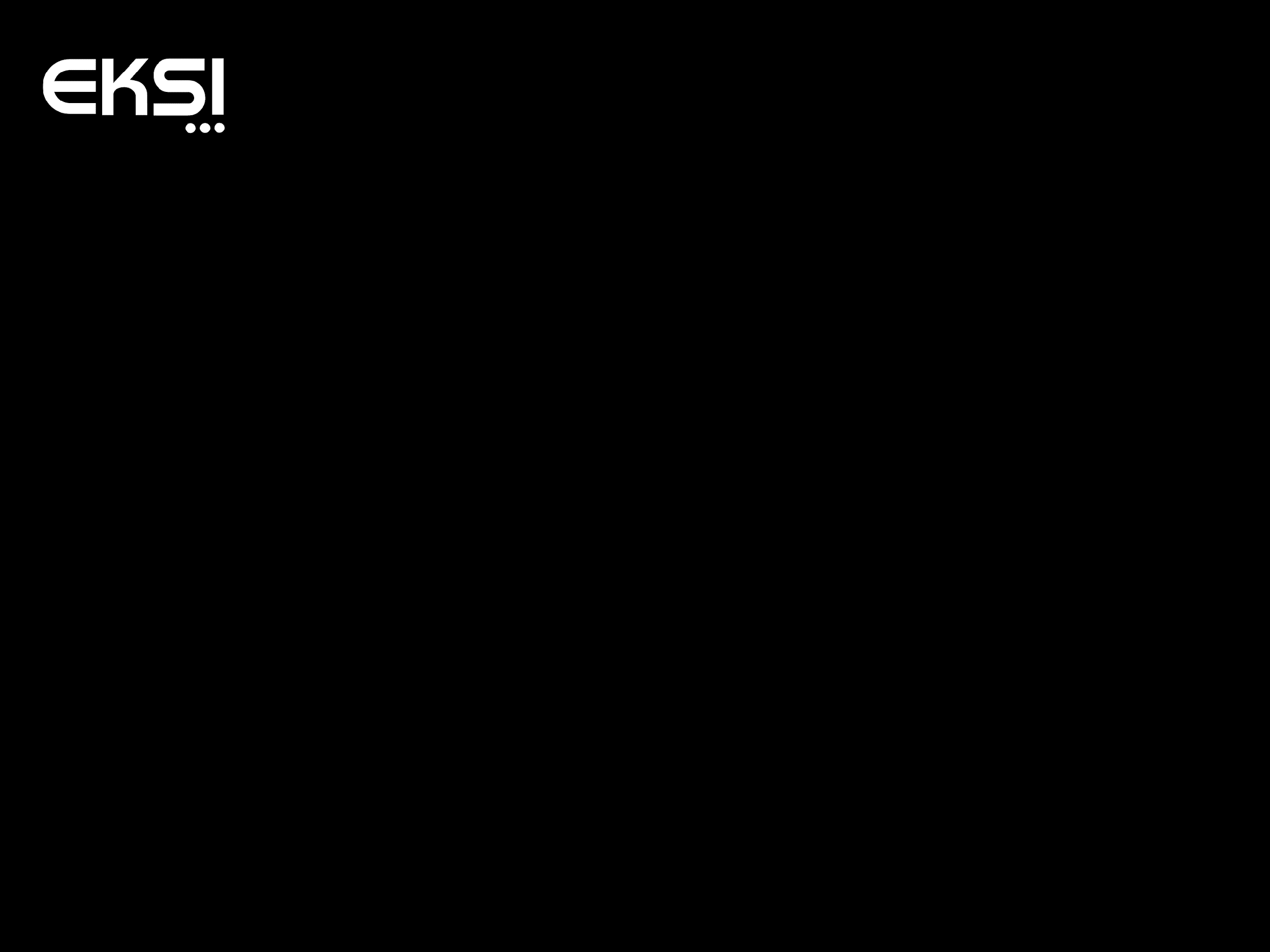 Льдогенераторы чешуйчатого льда
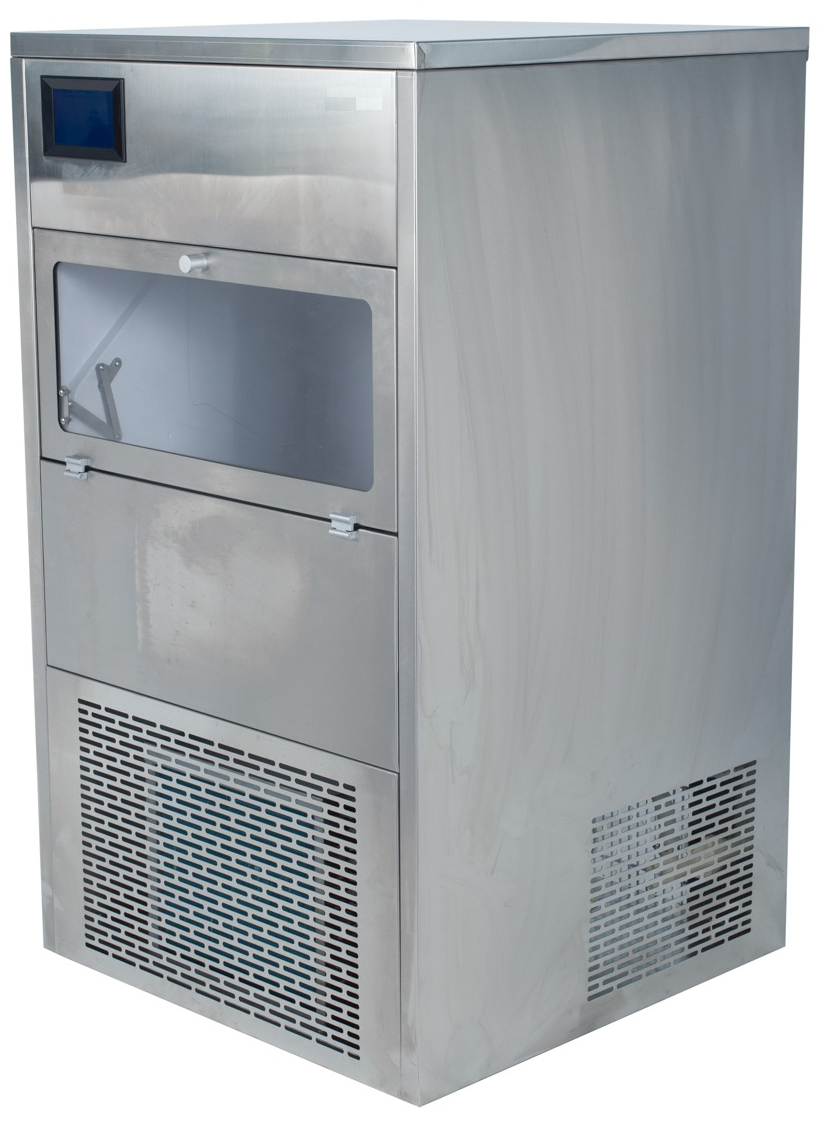 В ассортимент введены модели меньшей, чем у Brema, производительности: 100 и 150 кг/сутки

Имеют встроенный бункер

В комплекте шланг для подачи воды, шланг для слива воды, совок для льда
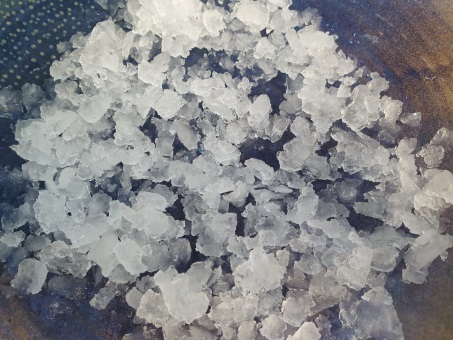 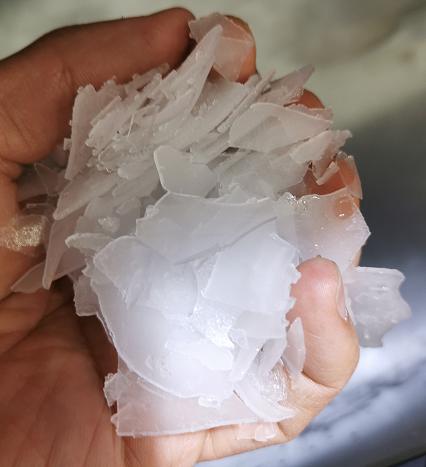 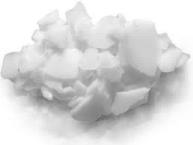